Kapittel 23Valutamarkeder  og valutakurser
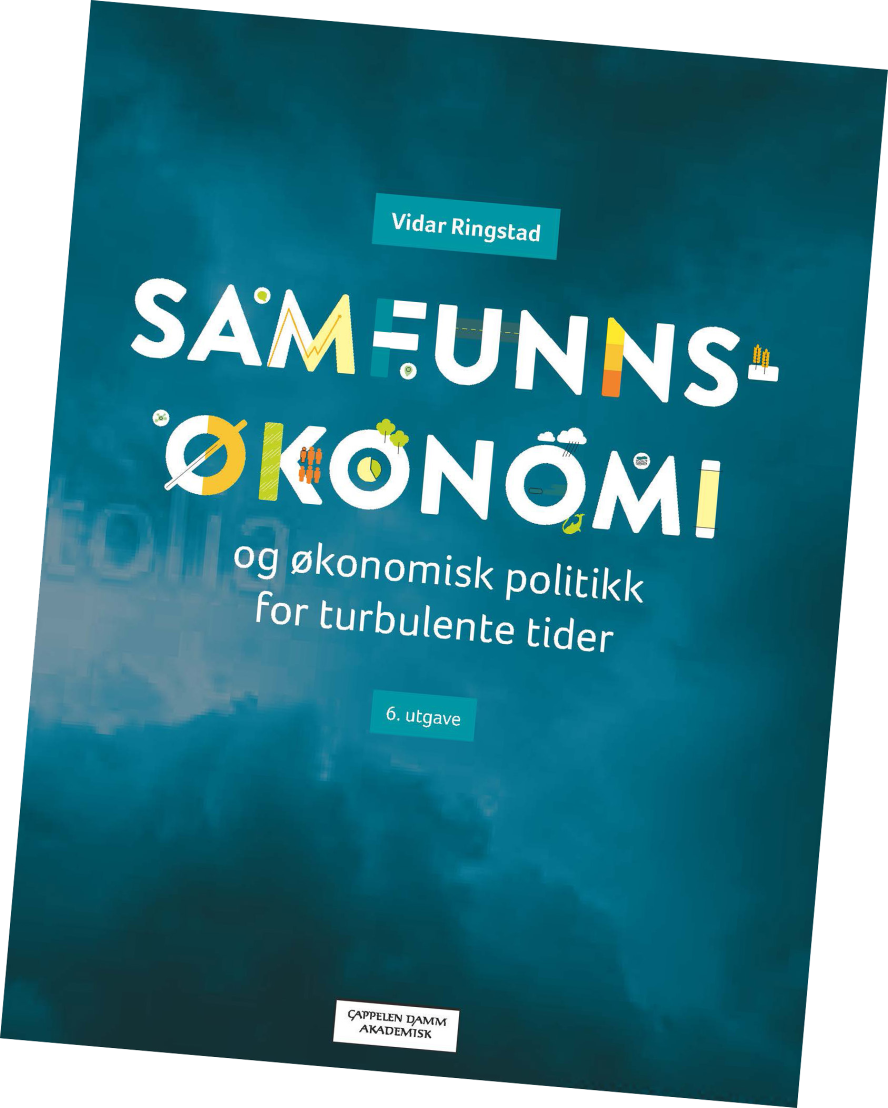 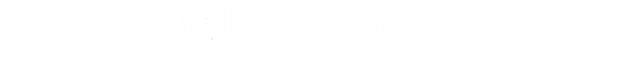 Sammensetningen av tilbud av valuta
 
Eksportinntekter

Inntekter av norske kapitalplasseringer og opptjent lønn i utlandet og overføringer fra utlandet

Lån fra utlandet og utenlandske kapitalplasseringer  i Norge
Sammensetningen av etterspørselen etter valuta
 
Importutgifter

Utlendingers inntekter av kapitalplasseringer og opptjent lønn i Norge og overføringer fra Norge

Lån til utlandet og norske kapitalplasseringer i utlandet
Eksport og valutakurs
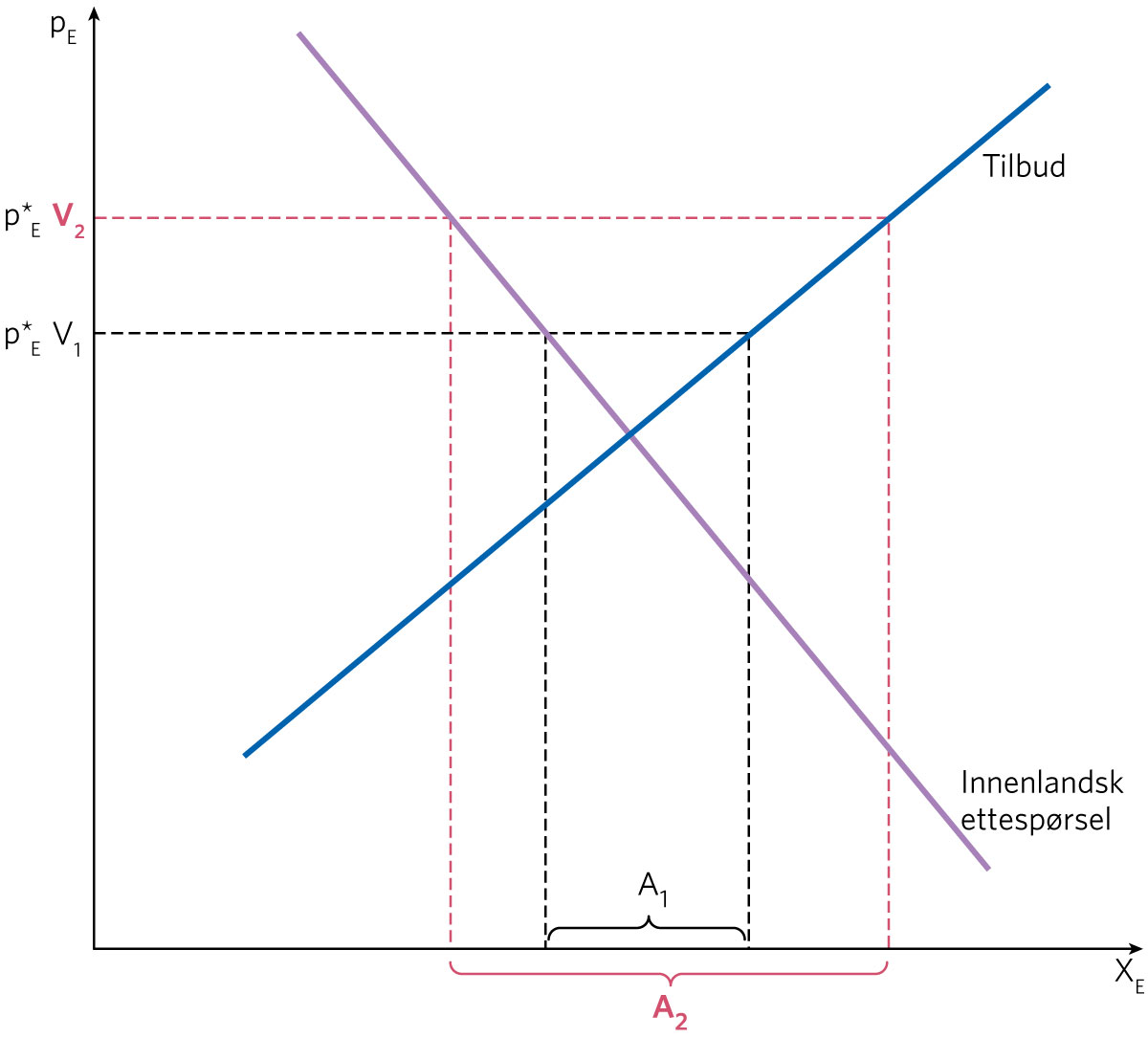 Figur 23.1 Eksport og valutakurs
Import og valutakurs
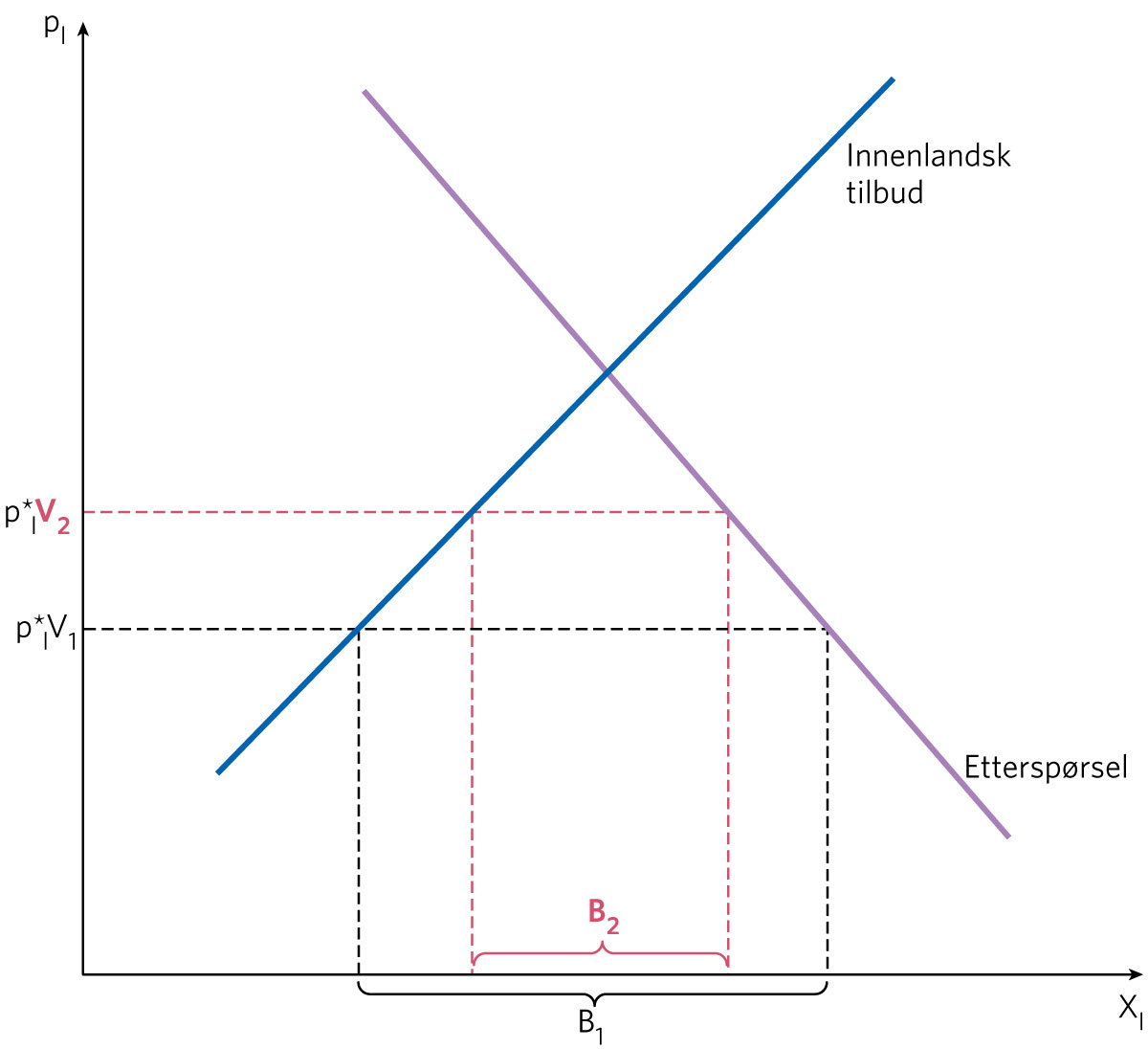 Figur 23.2 Import og valutakurs
Likevektsdannelsen i valutamarkedet
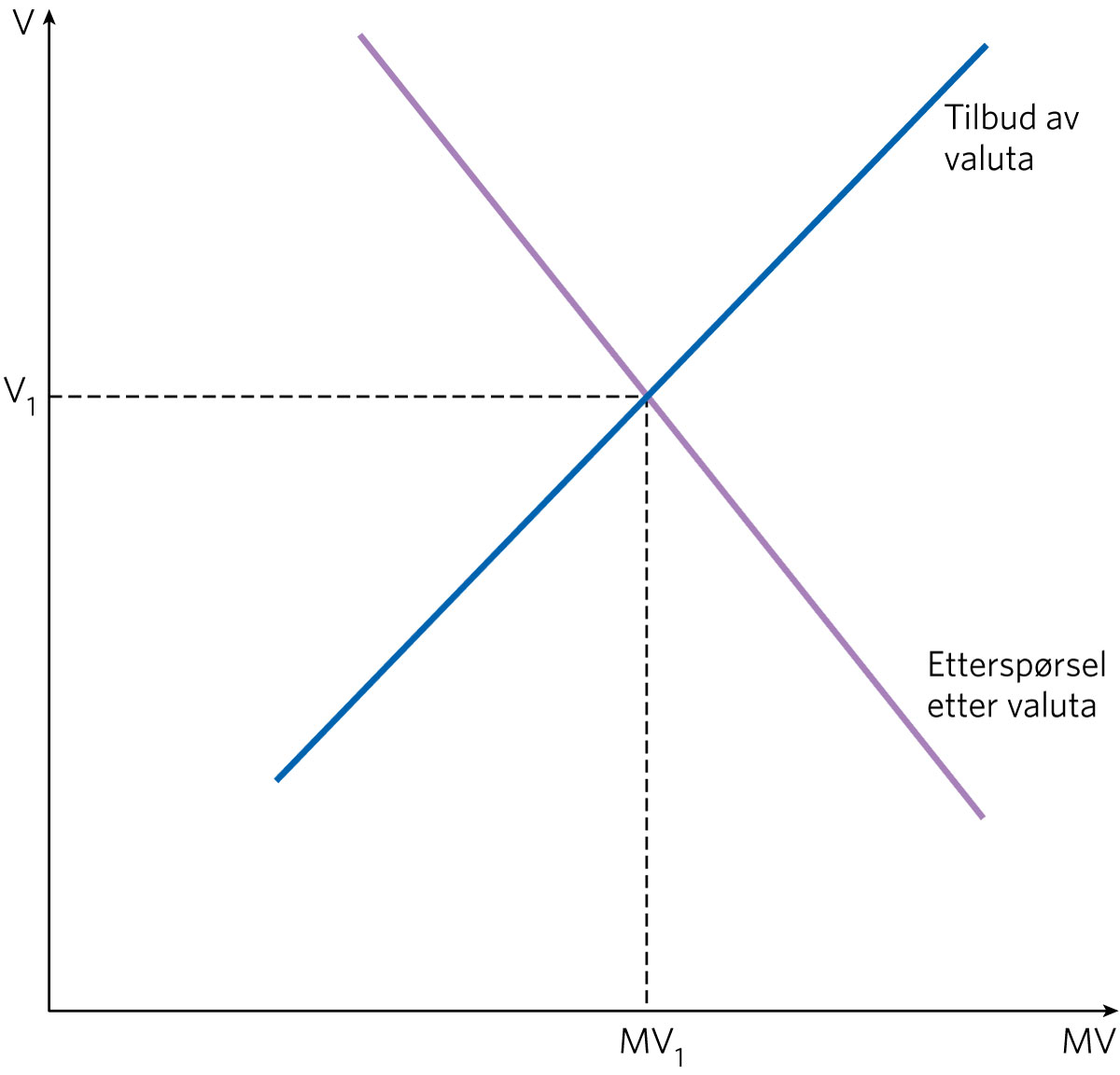 Figur 23.3 Likevekt i valutamarkedet
Virkninger av endringer i den internasjonale prisnivået
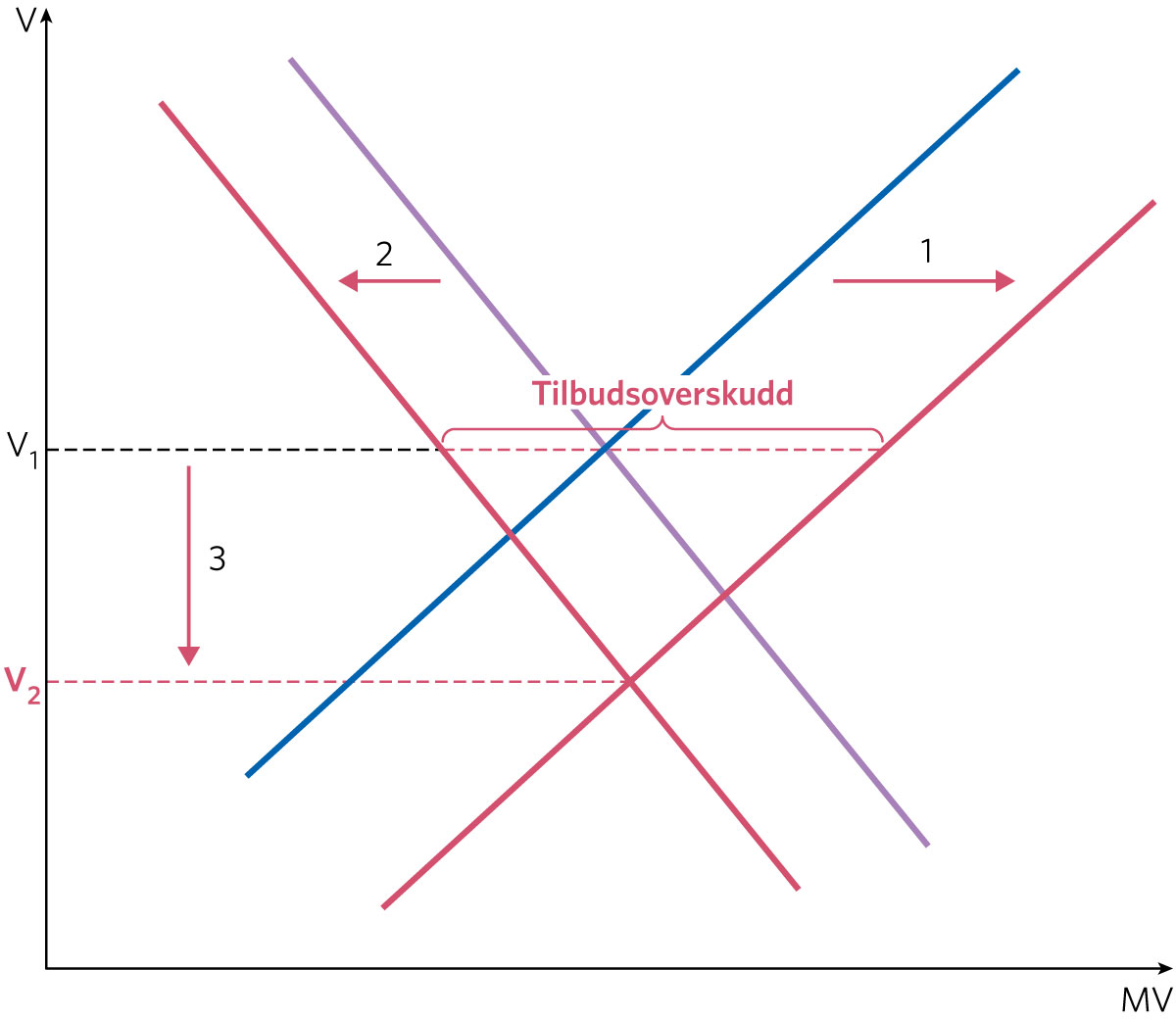 Figur 23.4 Virkninger av en økning i det internasjonale prisnivået
Virkninger av en nedgang i den innenlandske rentenivået
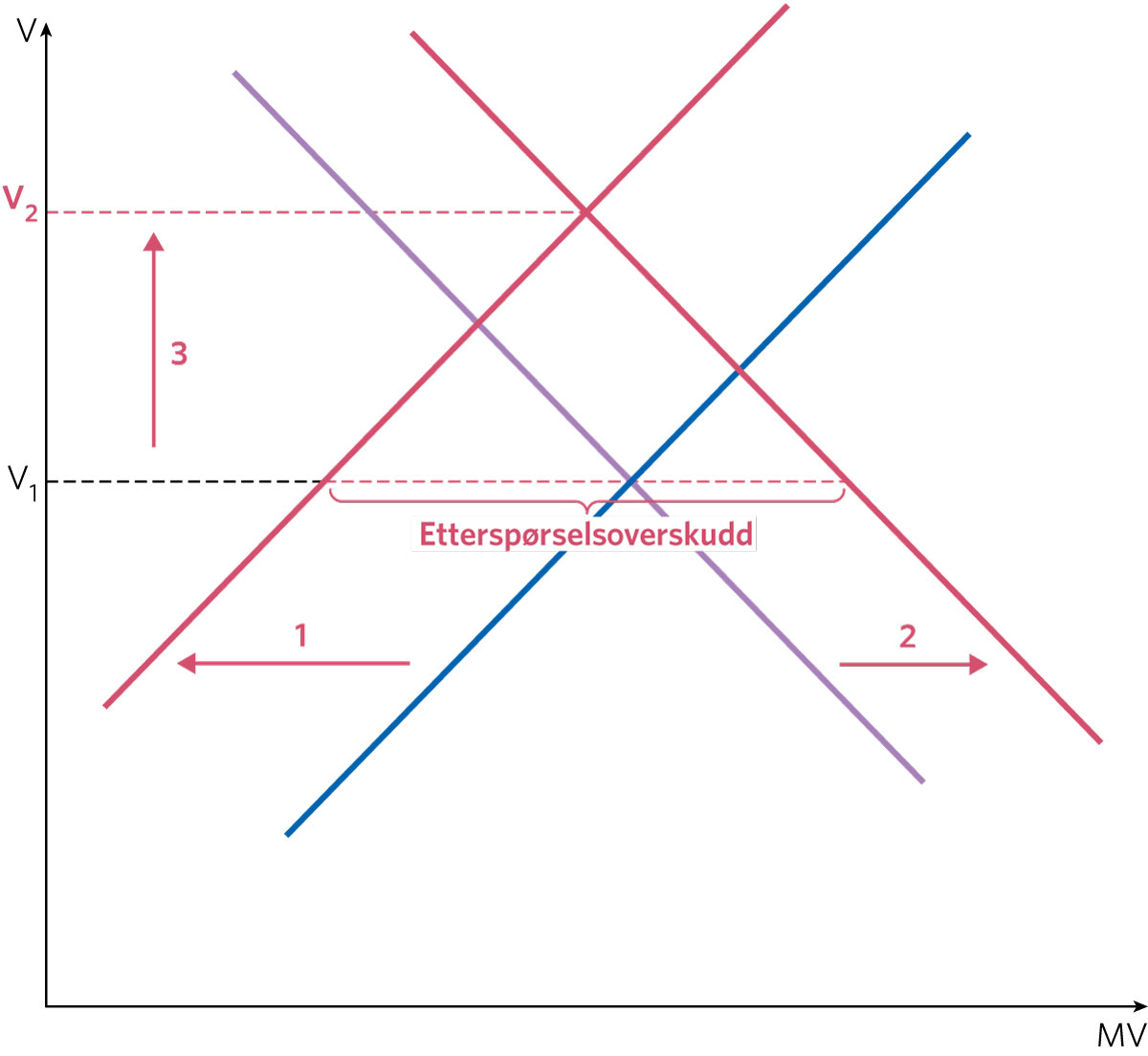 Figur 23.5 Virkninger av en nedgang i det innenlandske rentenivået i forhold til utlandet
Forventningenes rolle
Litt om den norske kurspolitikken